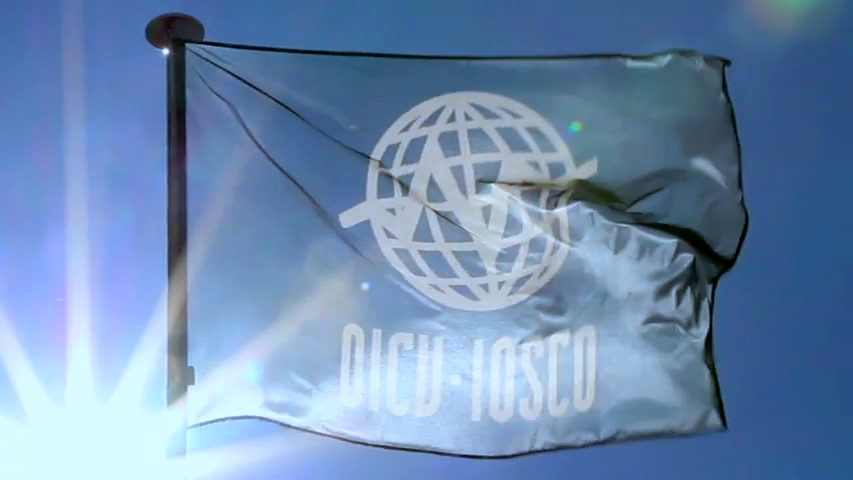 IOSCO  Now
Tunde Kamali                                    
   Deputy Director/Ag. Head, Office of the Chief Economist
Securities and Exchange Commission, Nigeria
25th November, 2015
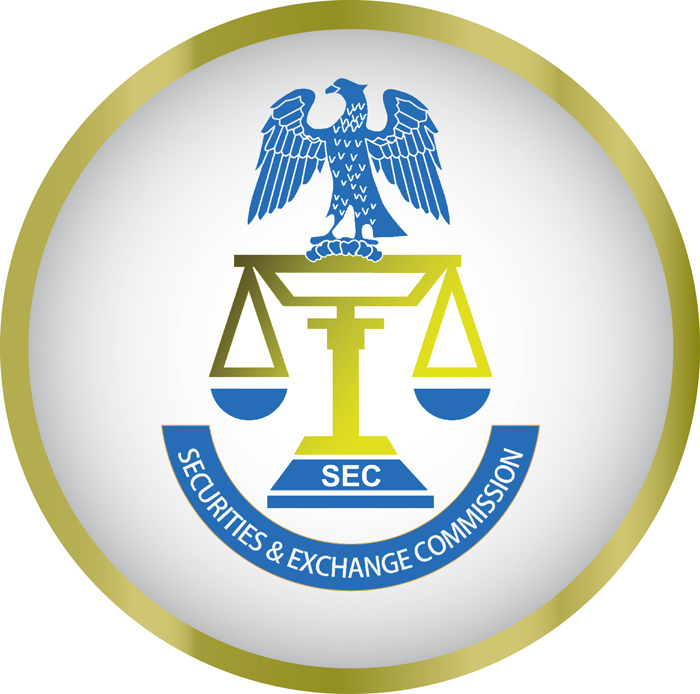 IOSCO has during the period focused on two very important areas of its activities
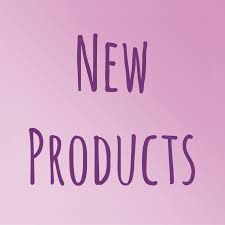 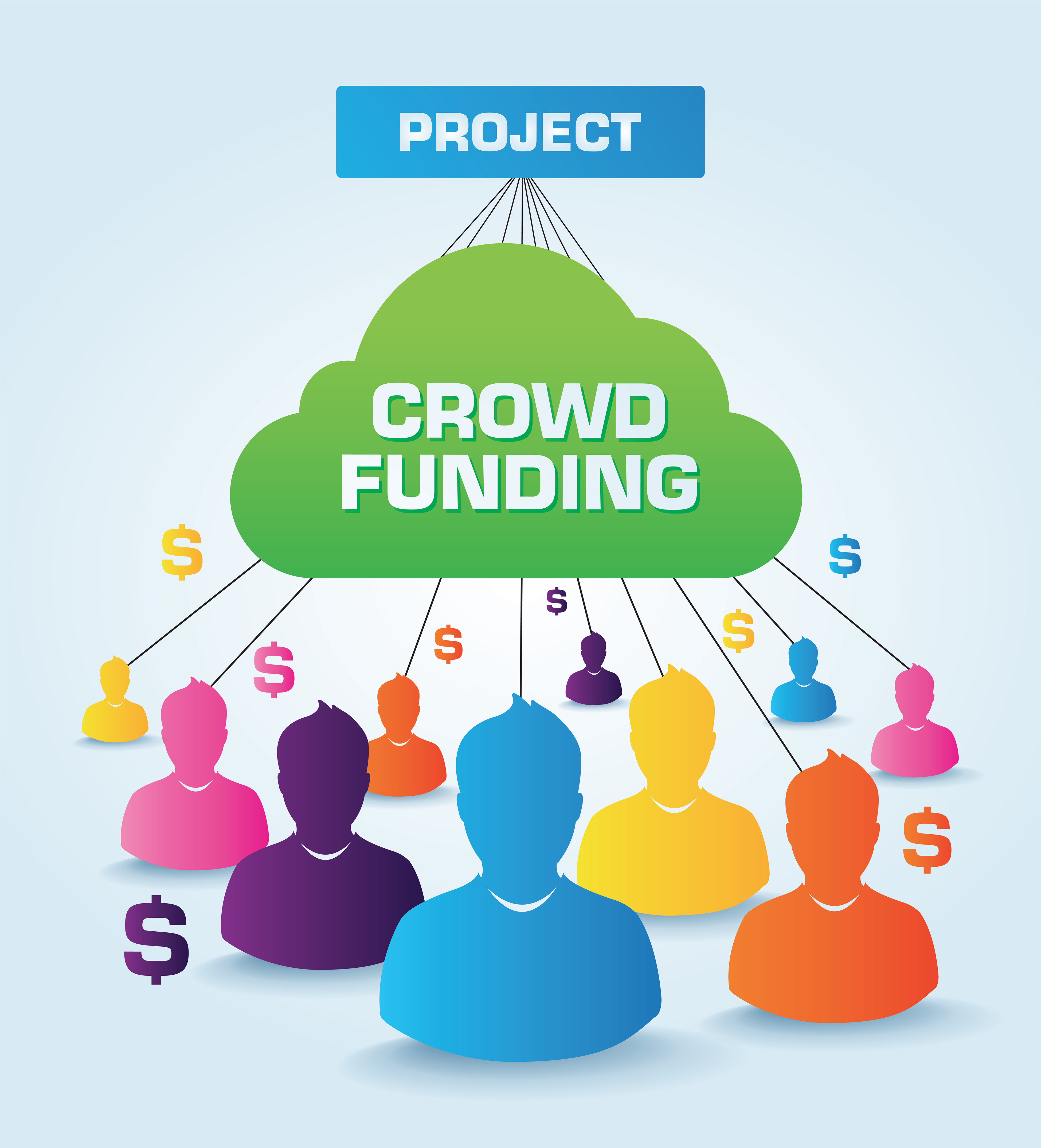 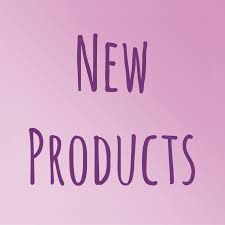 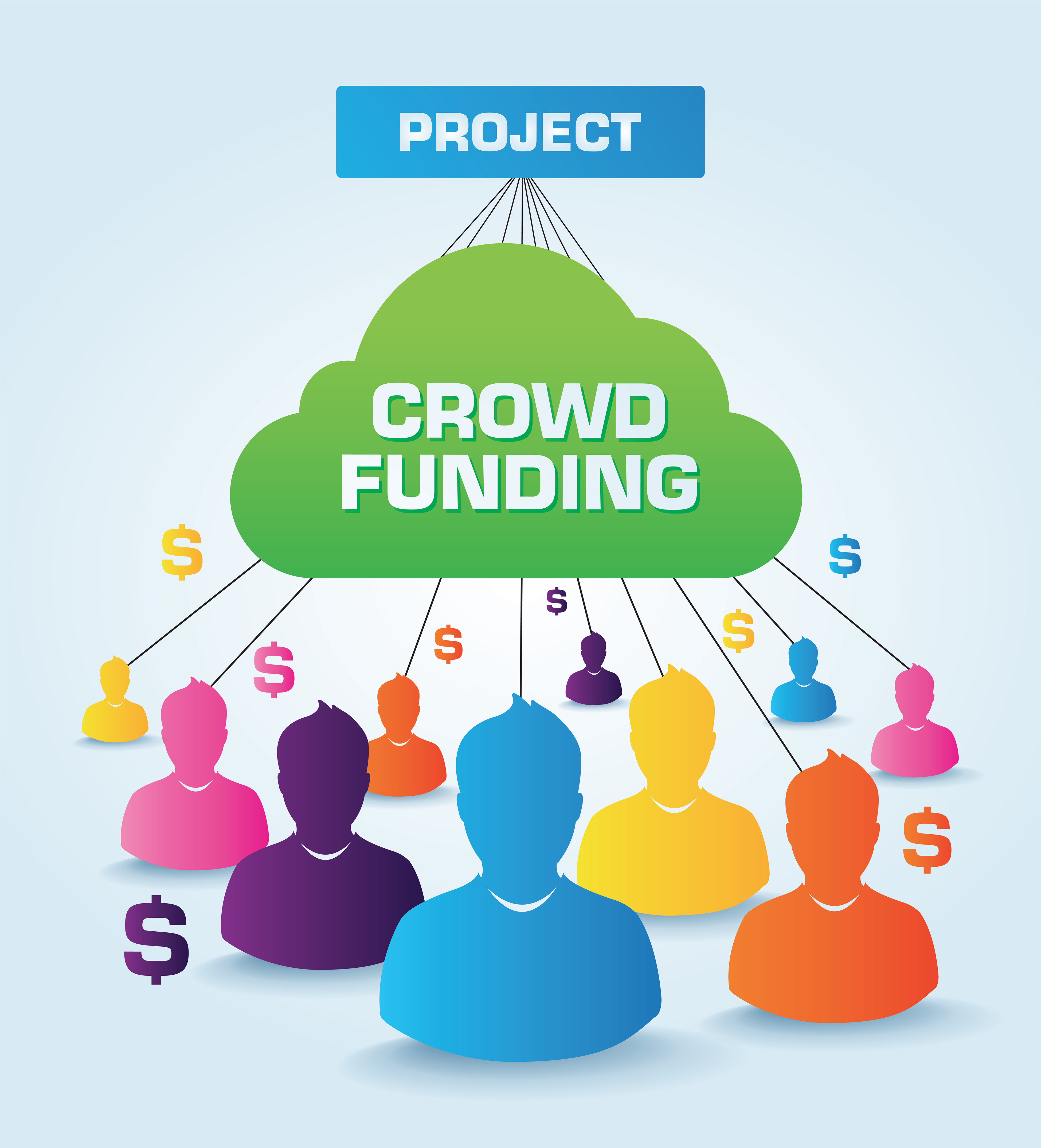 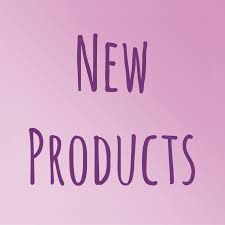 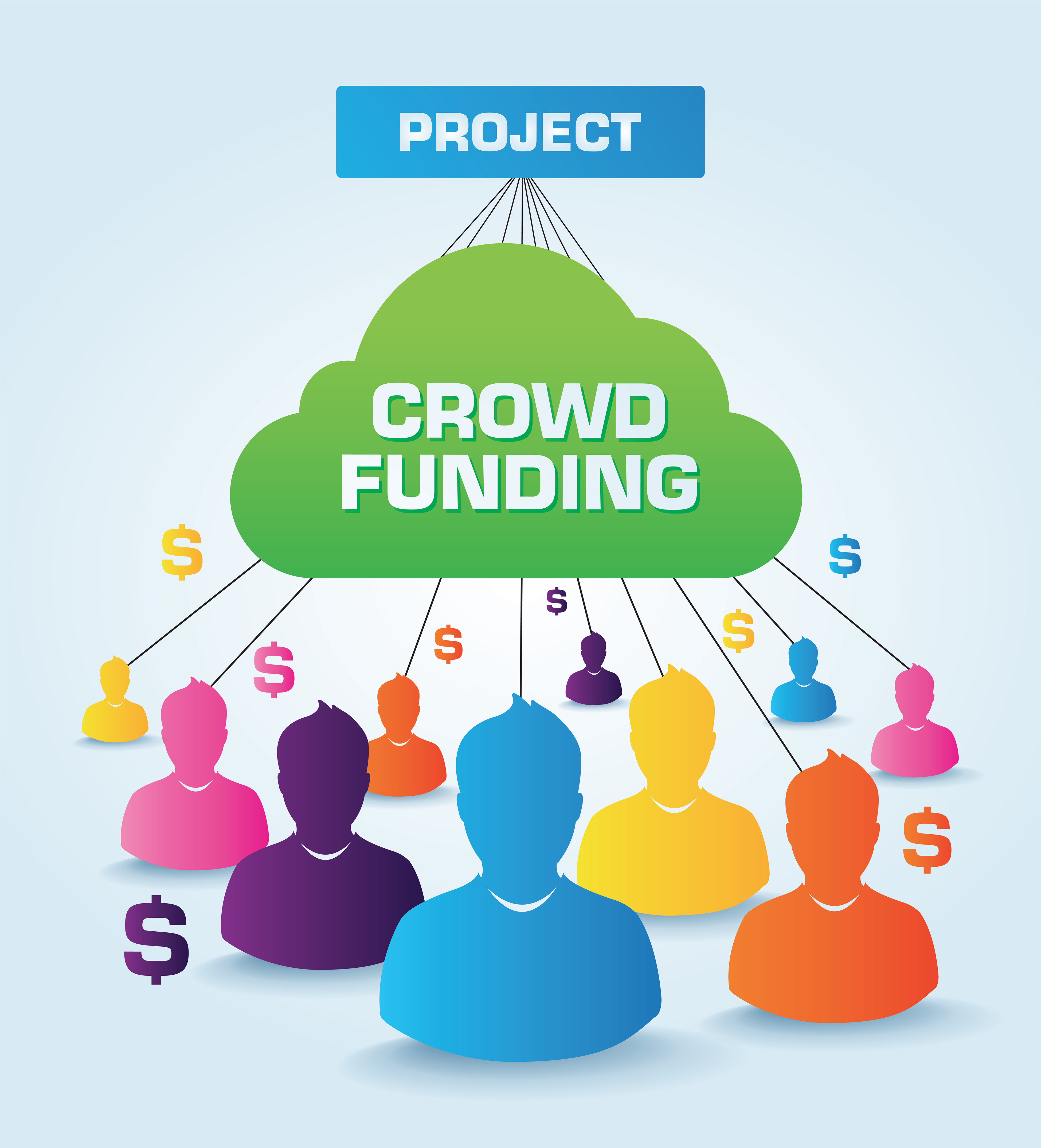 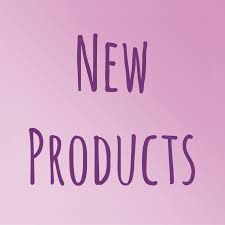 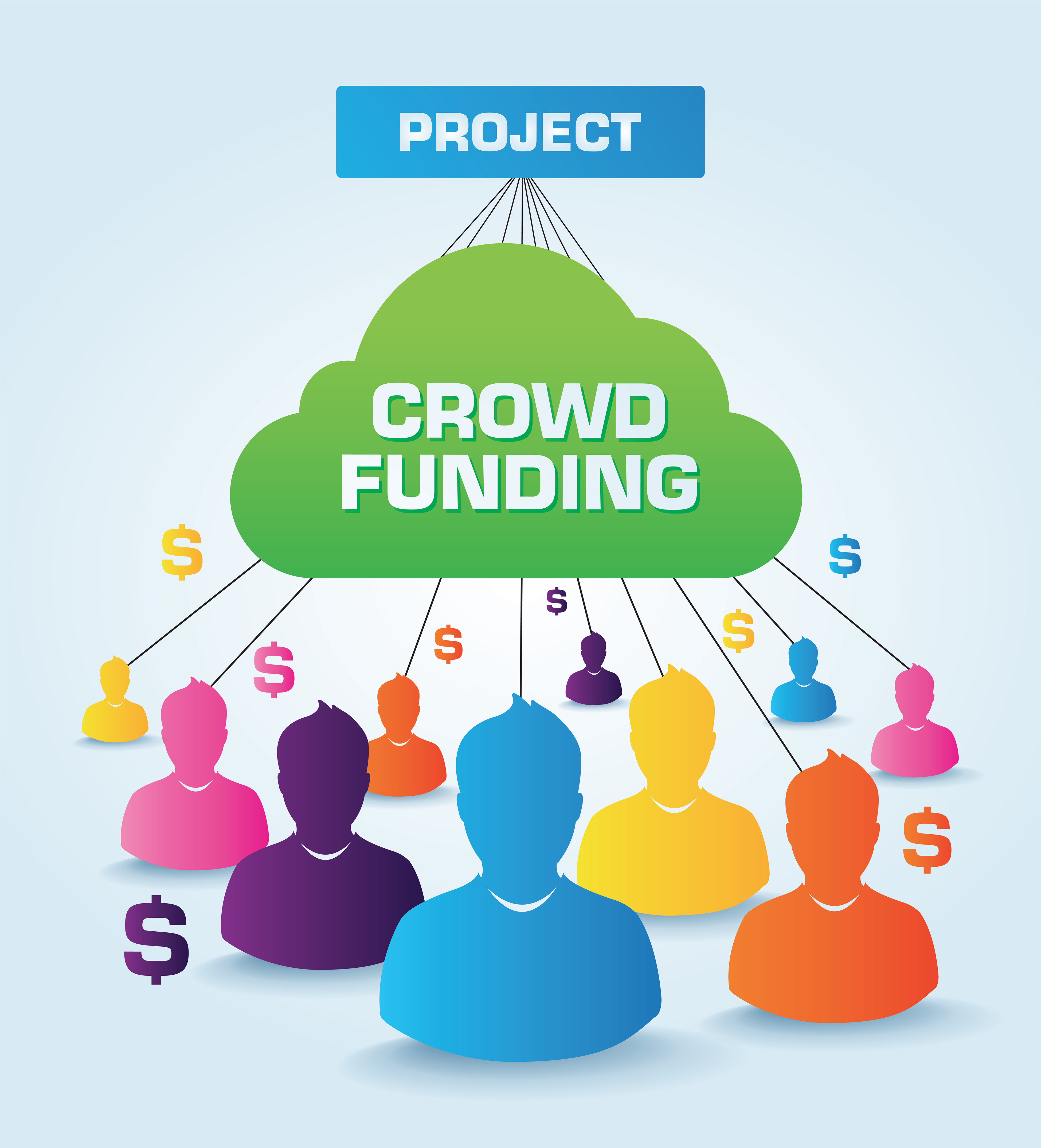 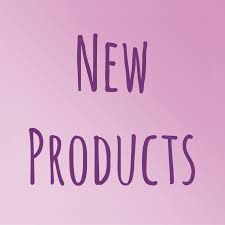 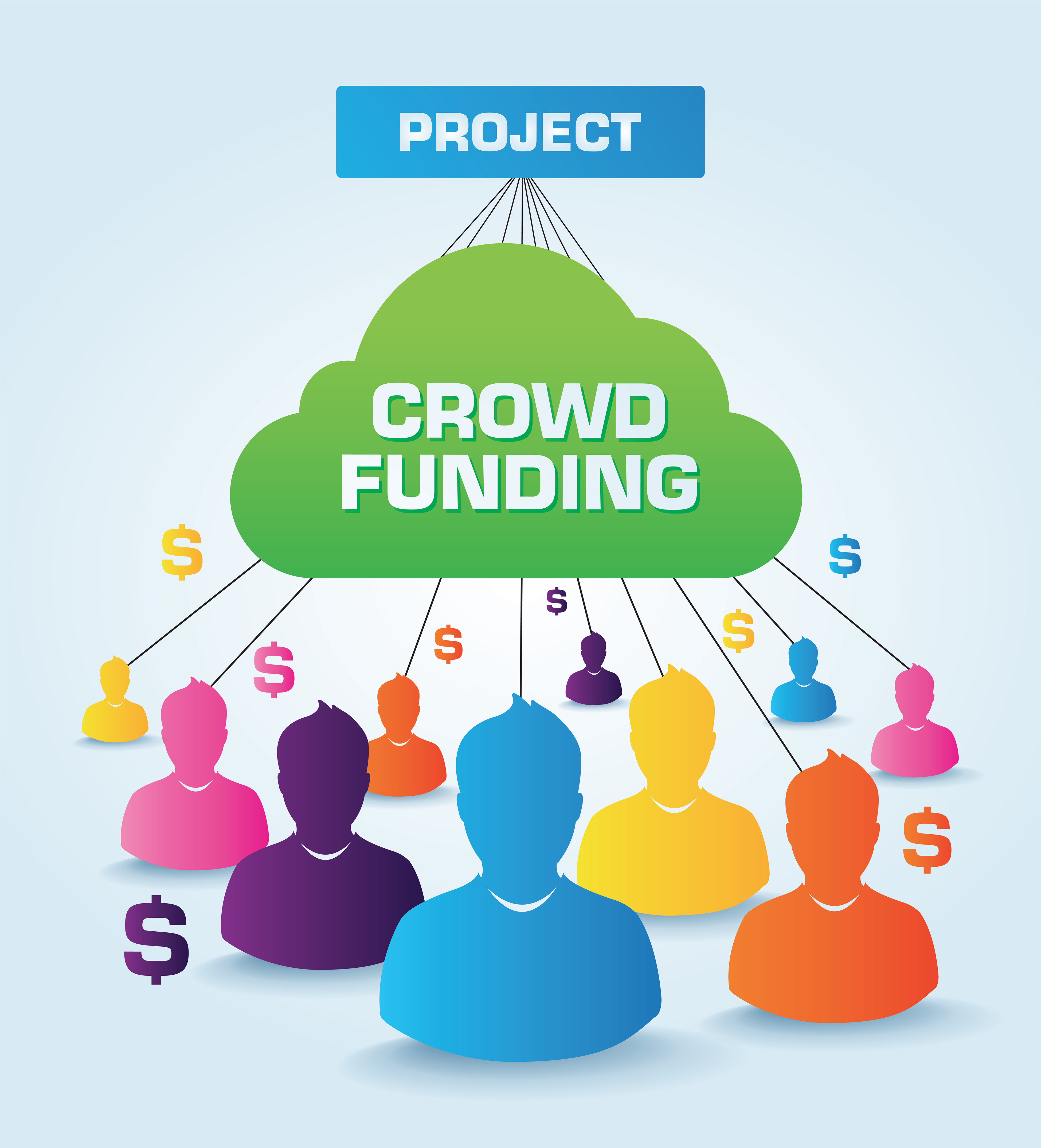 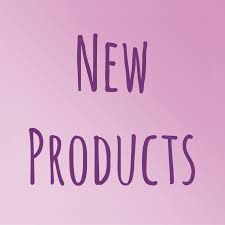 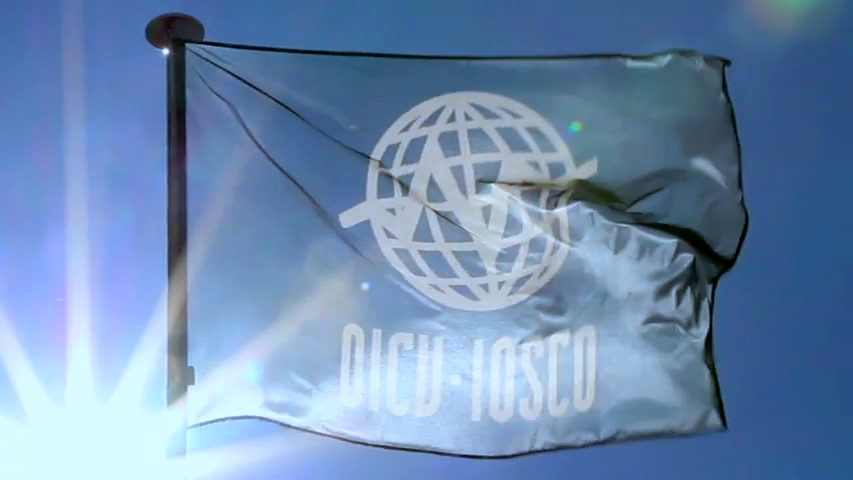 Thank you!

 Tunde Kamali 
tkamali@sec.gov.ng
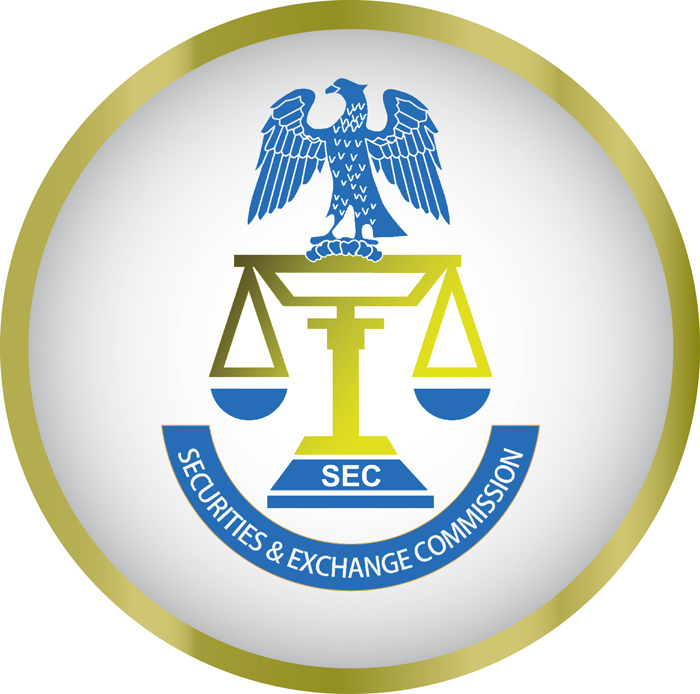